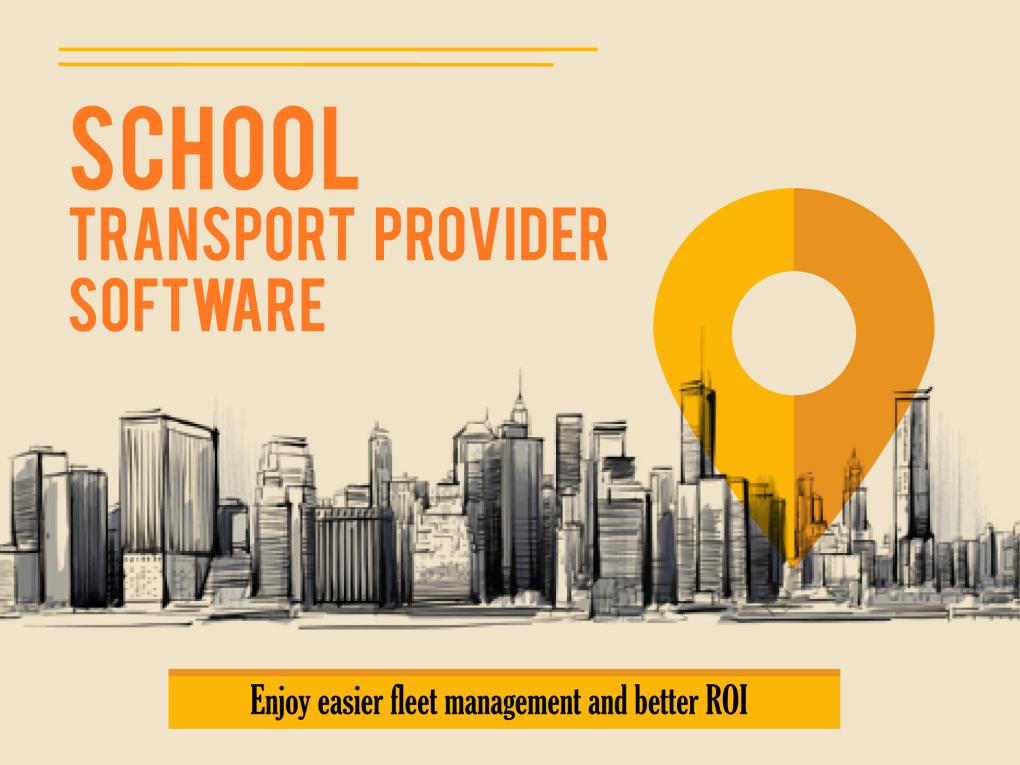 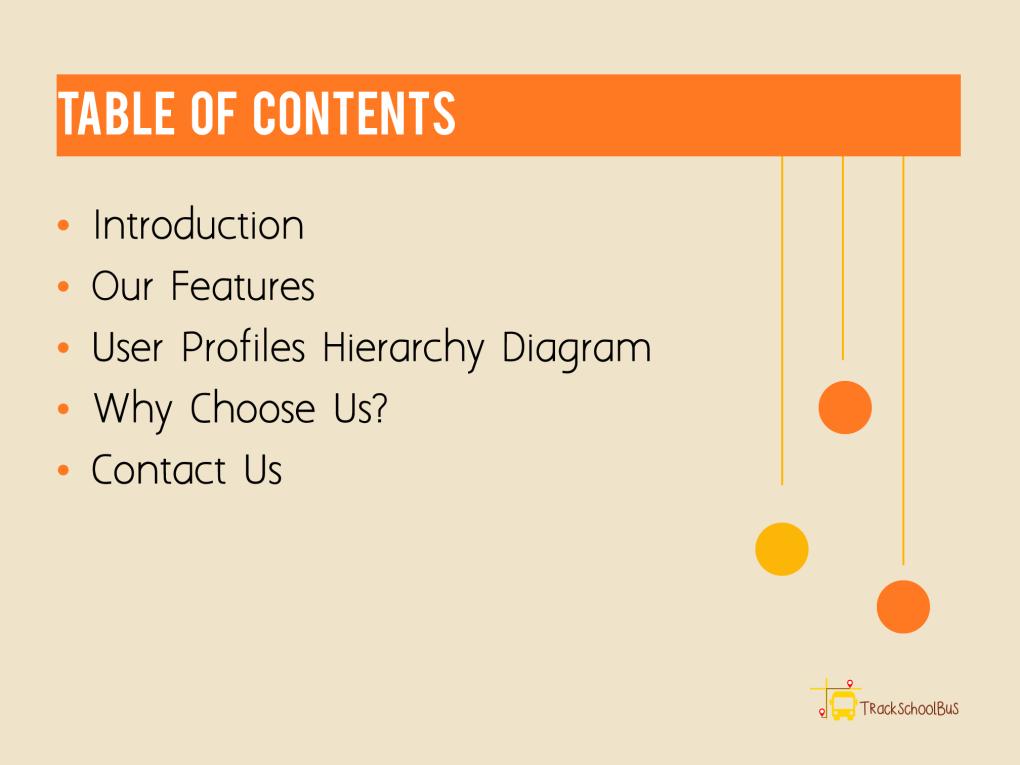 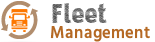 i
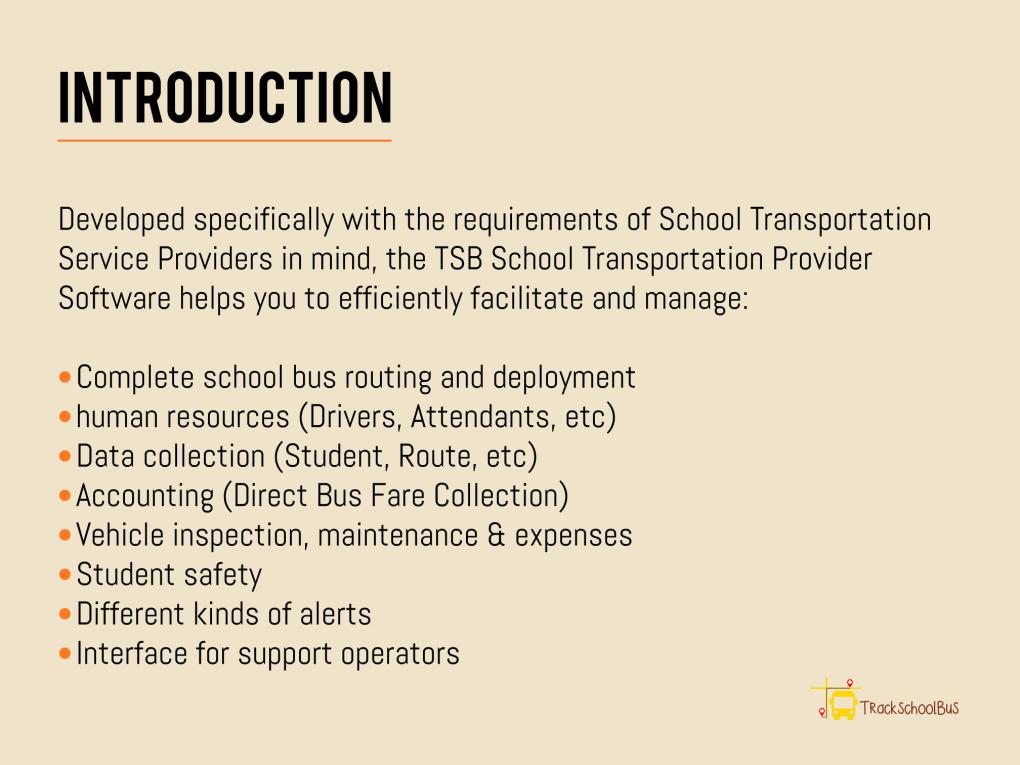 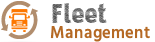 i
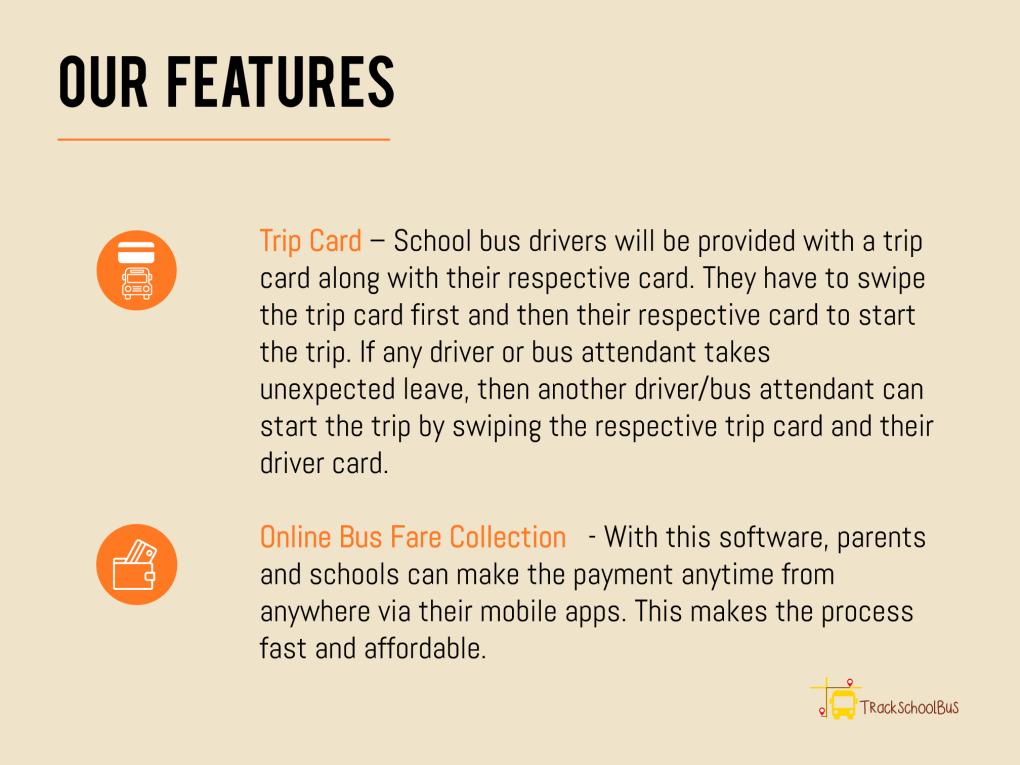 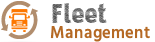 i
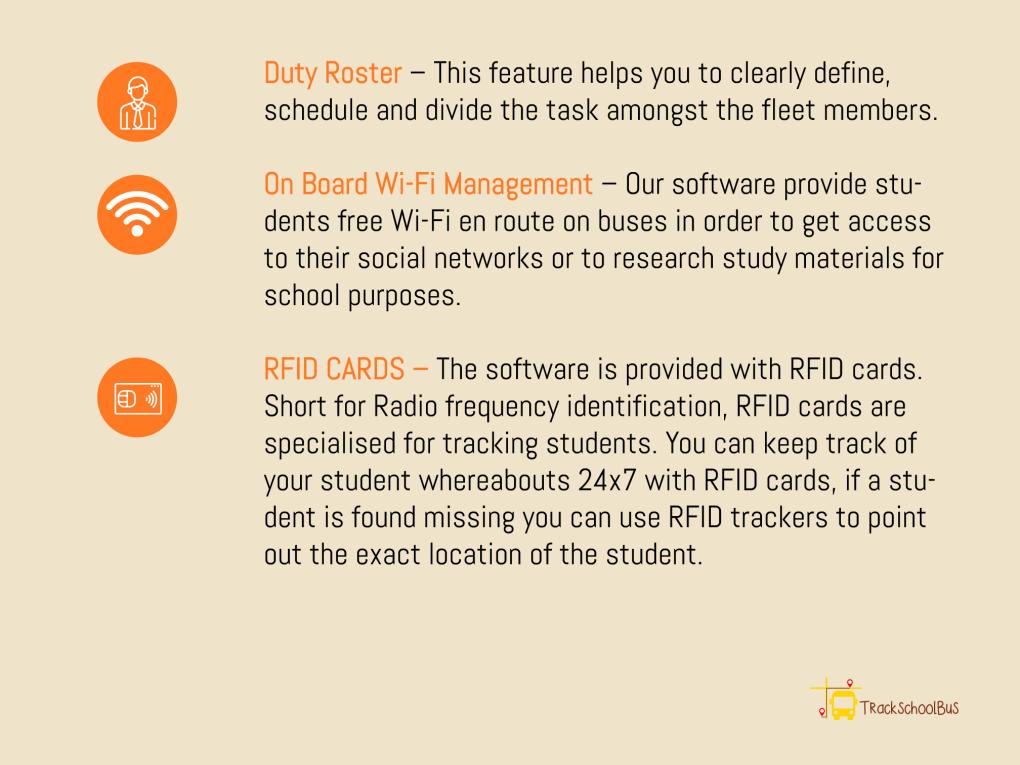 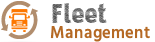 i
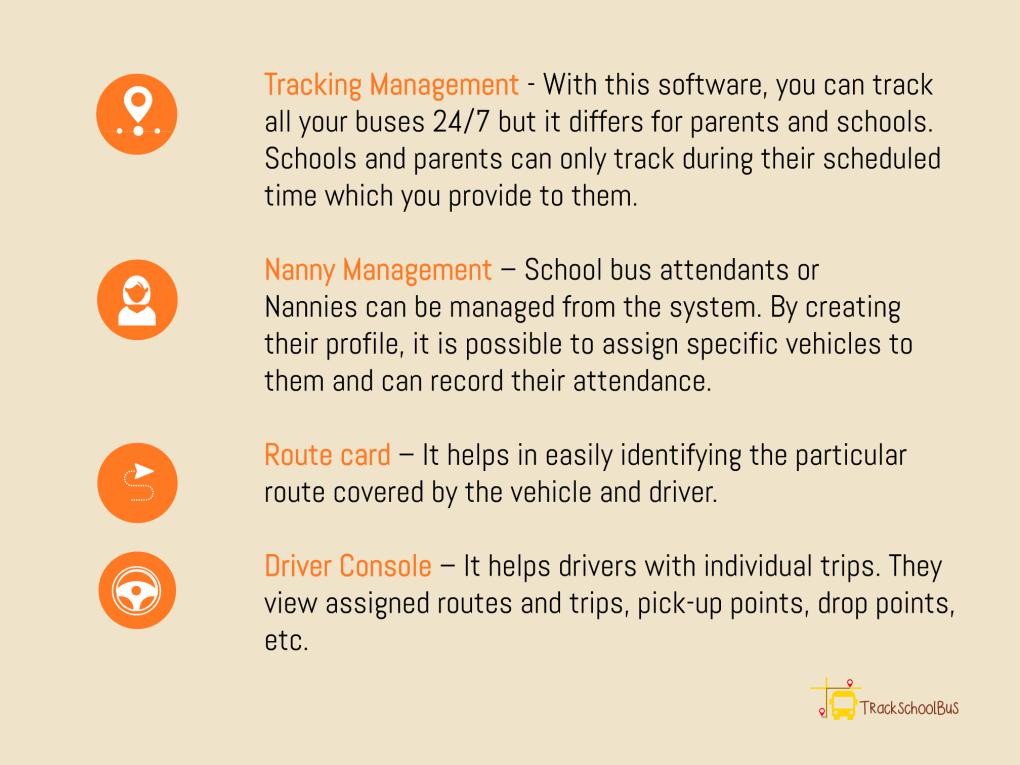 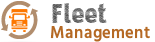 i
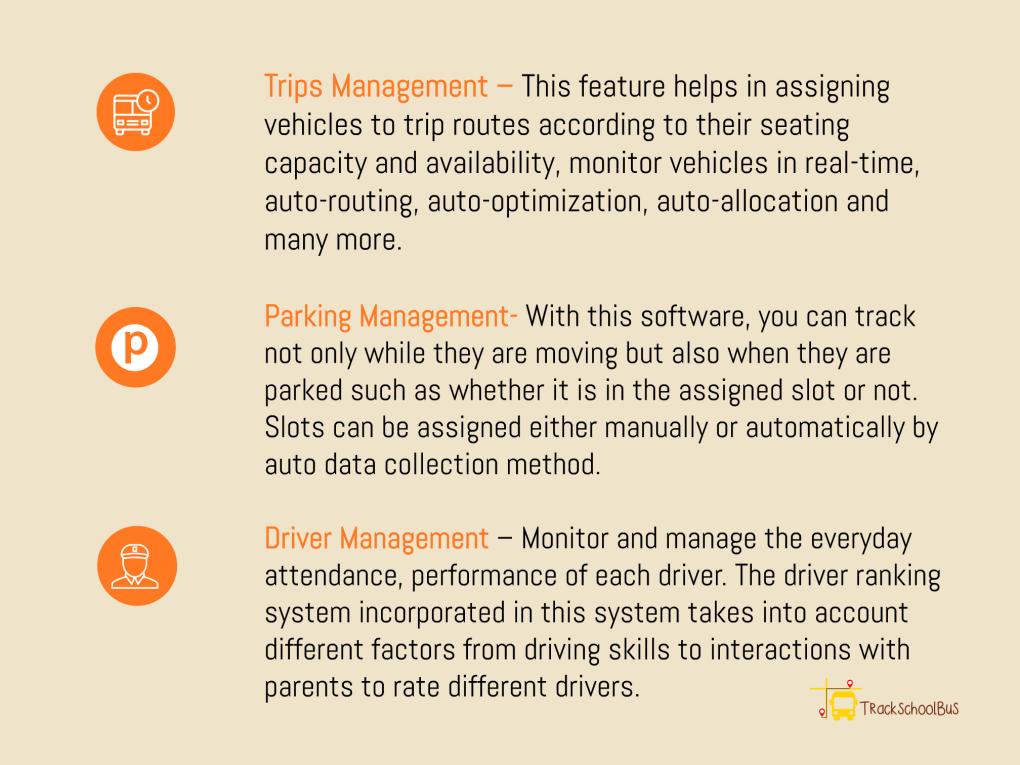 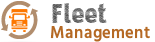 i
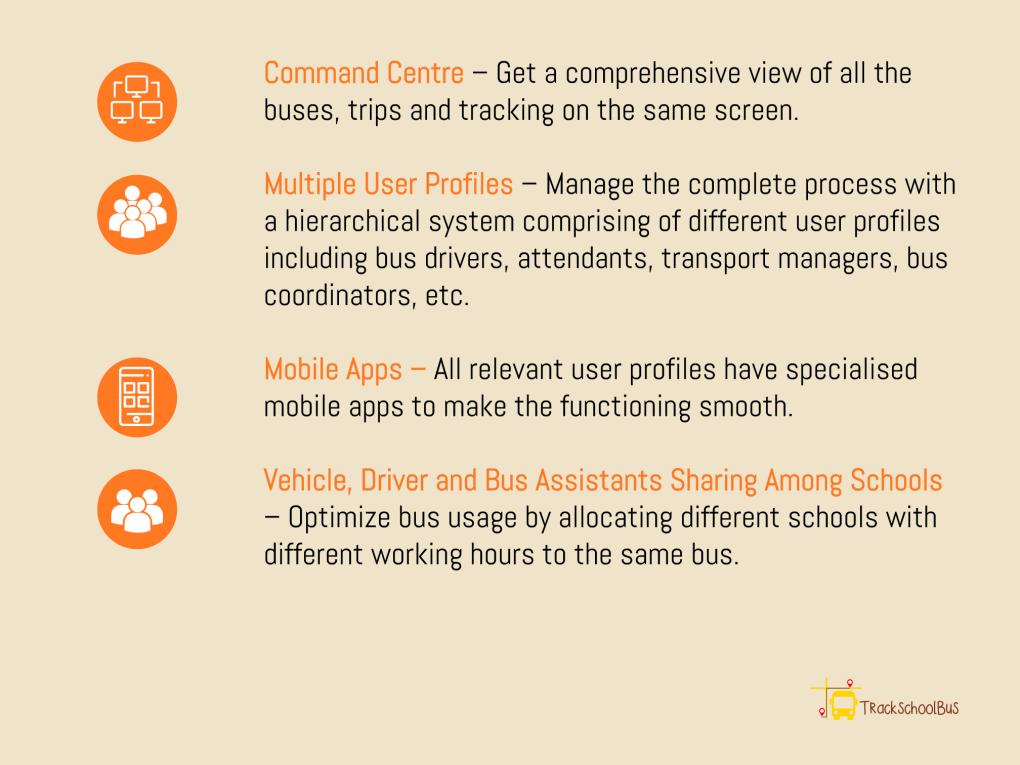 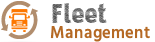 i
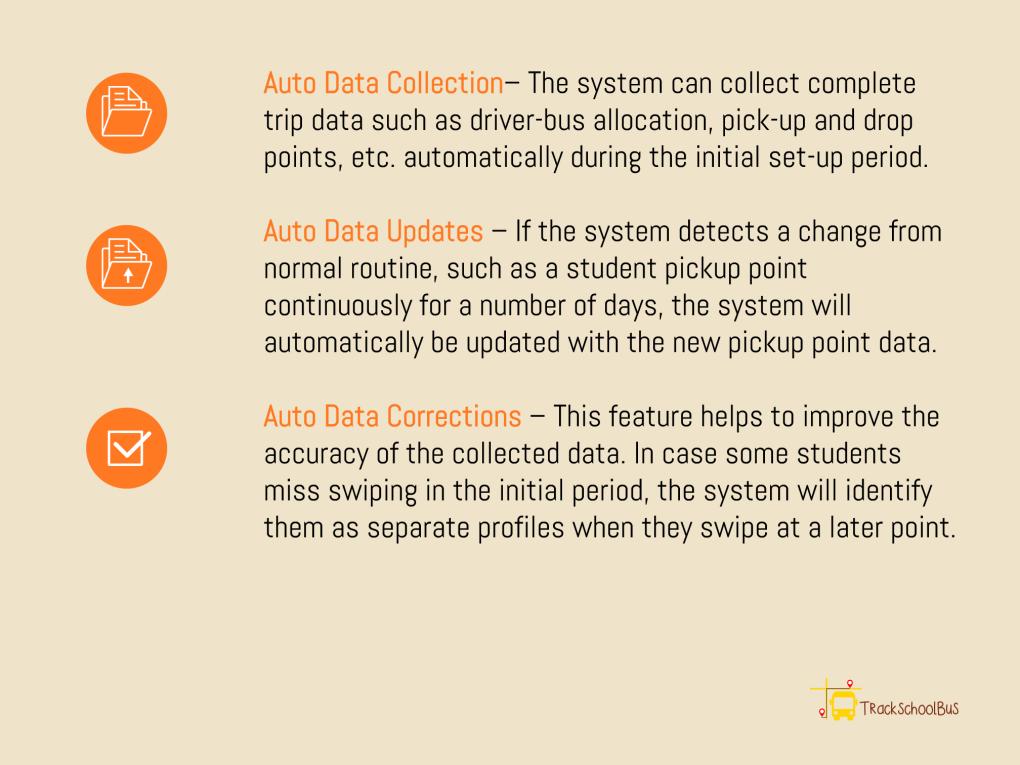 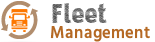 i
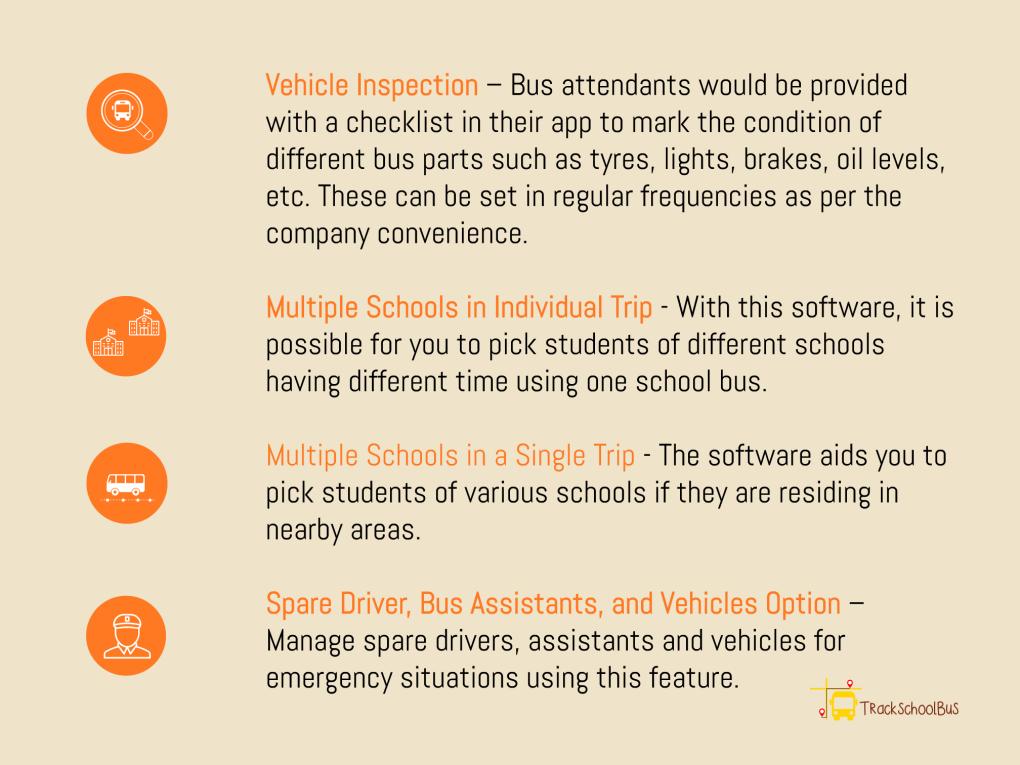 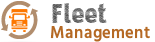 i
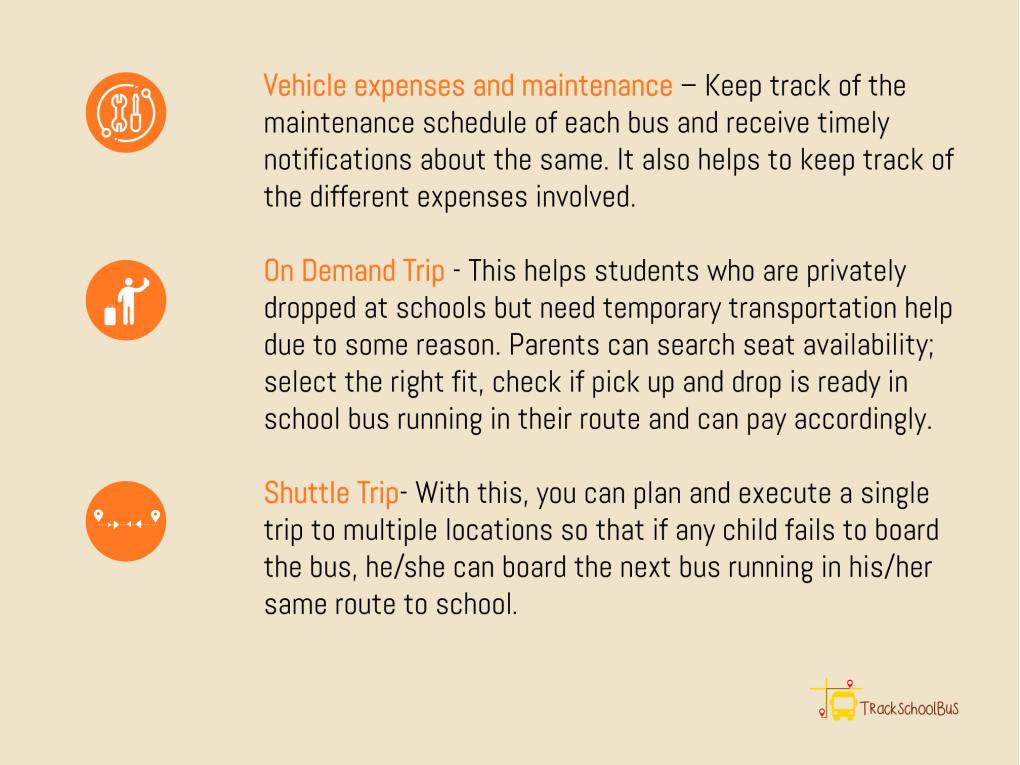 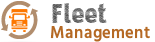 i
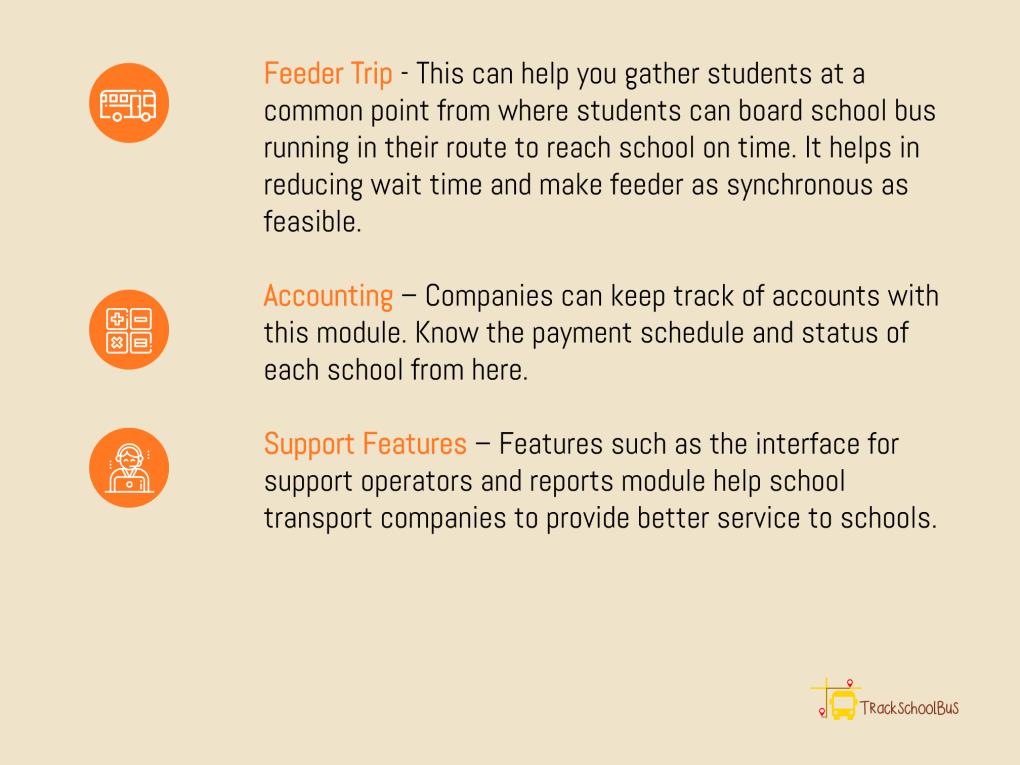 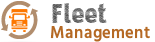 i
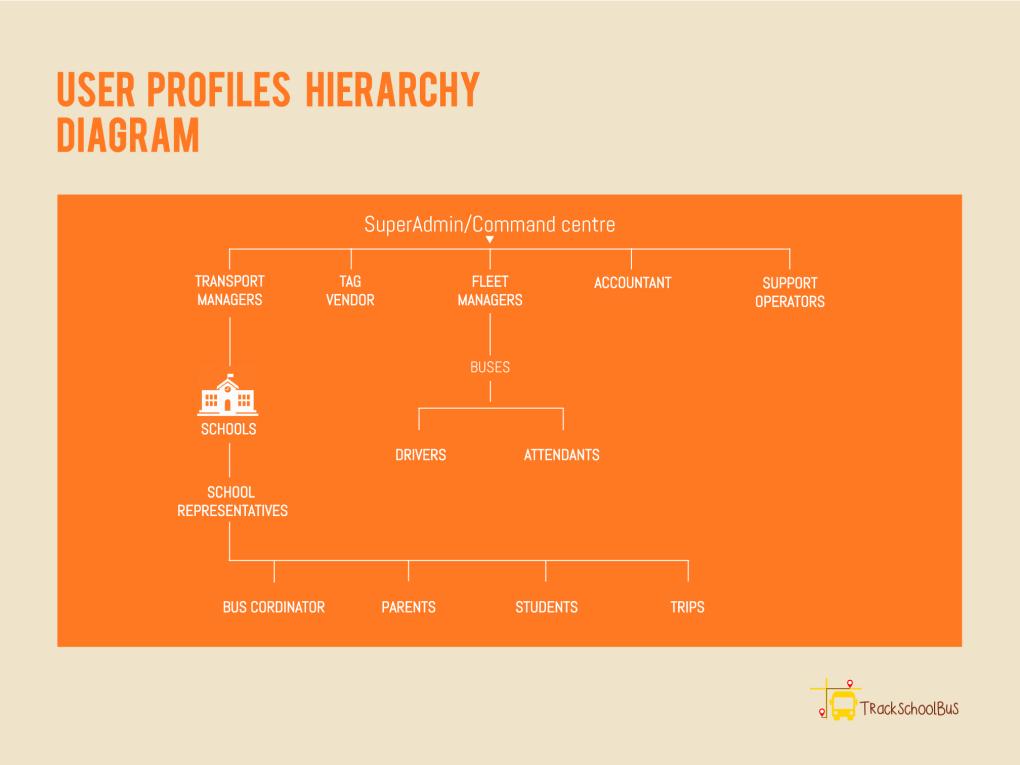 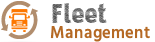 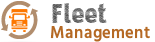 i
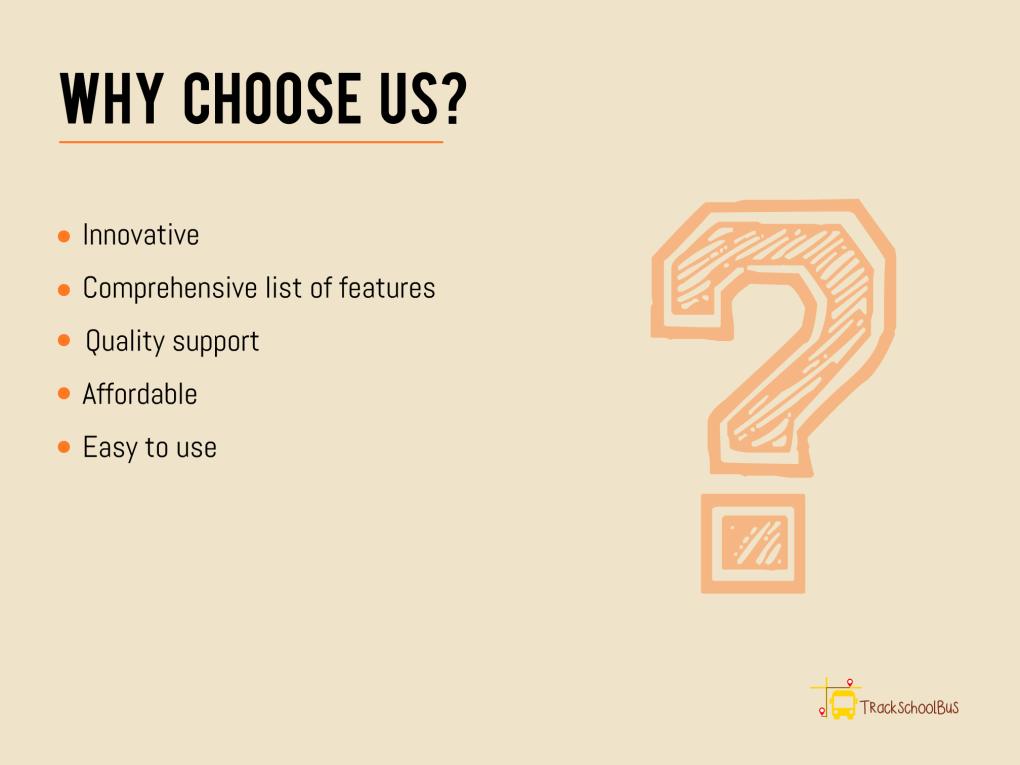 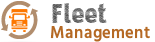 i
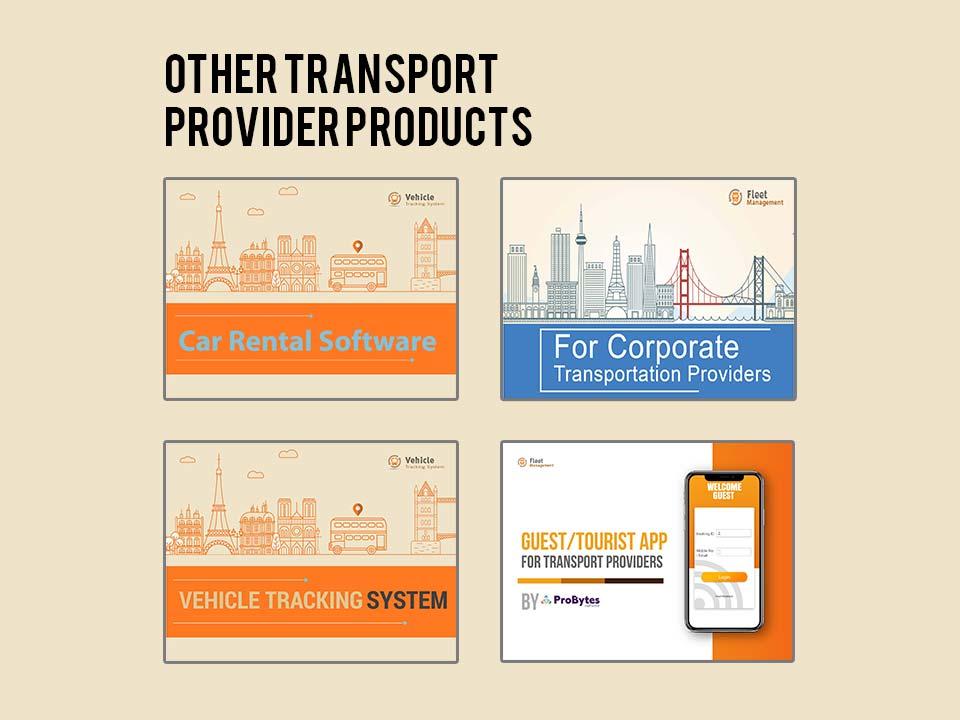 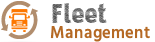 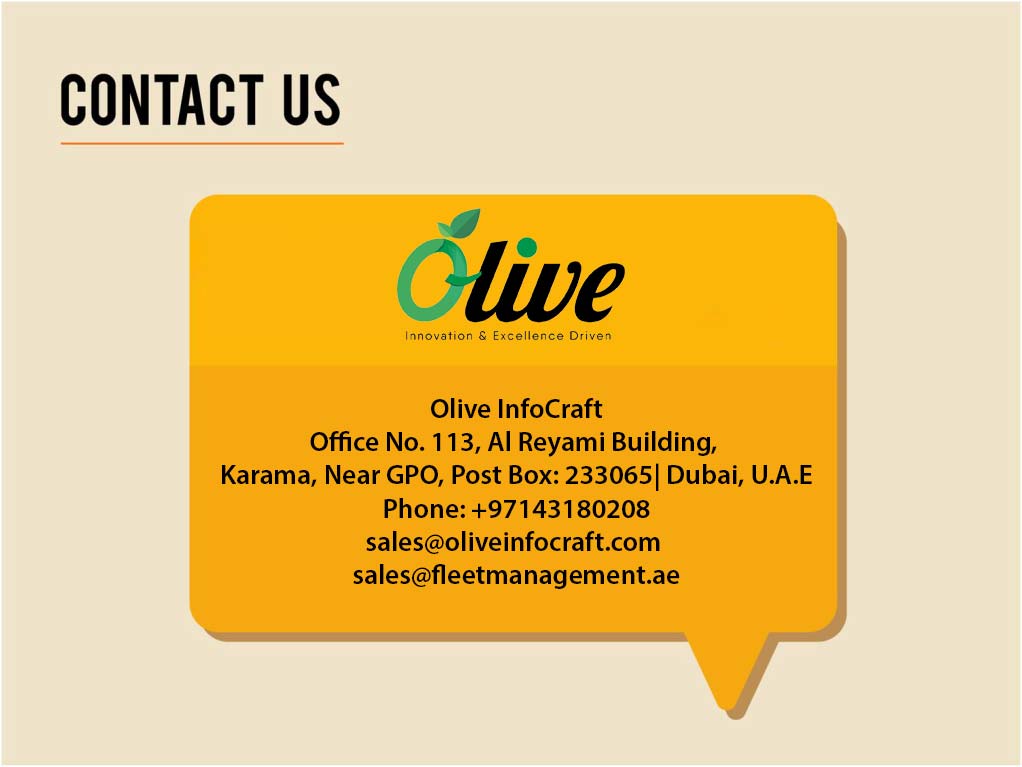 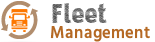 i
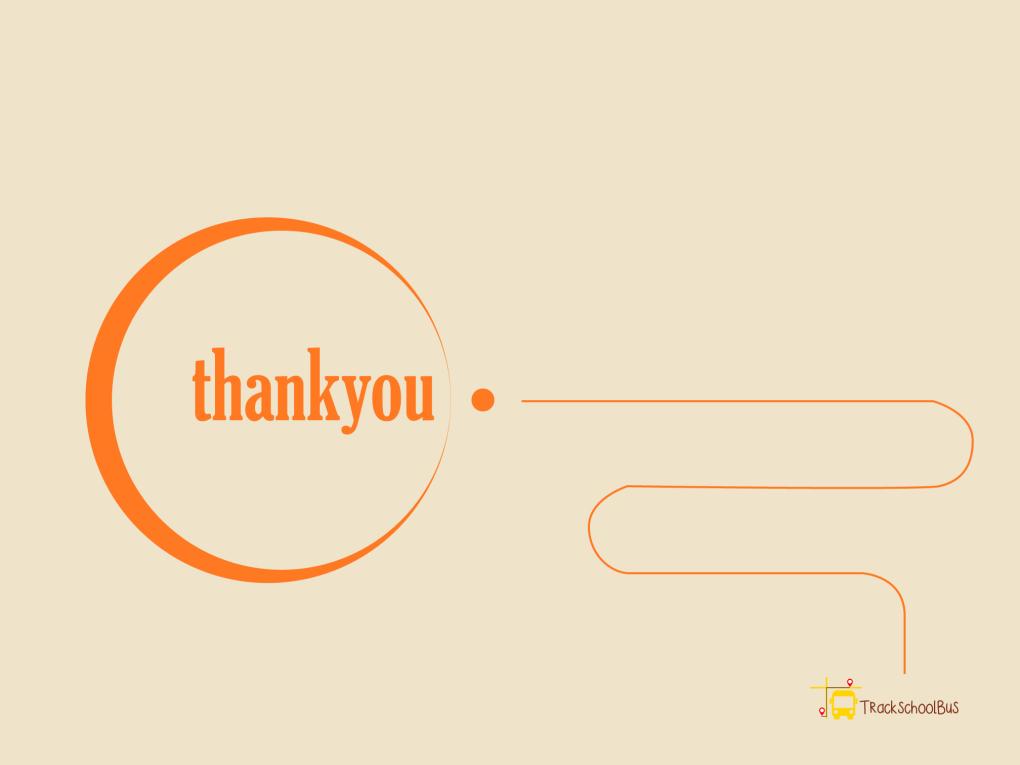 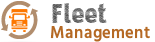 i